Institutions of Multilateral Cooperation in the Asia-Pacific Region: Business Dimension
International research project
Higher School of Economics
Faculty of World Economy & International Affairs
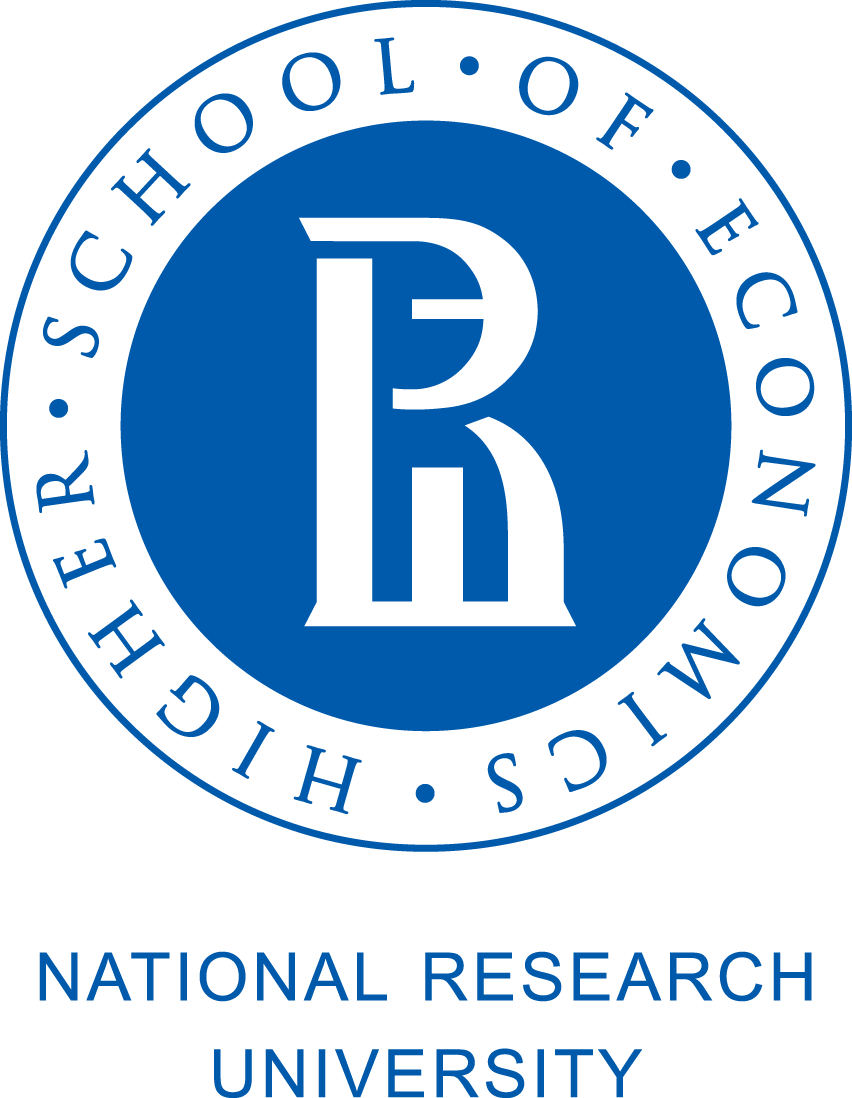 to elaborate practical recommendations for Russian strategy of developing business cooperation with the Asian-Pacific countries from the institutional perspective
Goal
publication of the article «Institutions of Multilateral Cooperation in the Asia-Pacific Region: Business Dimension»
Result
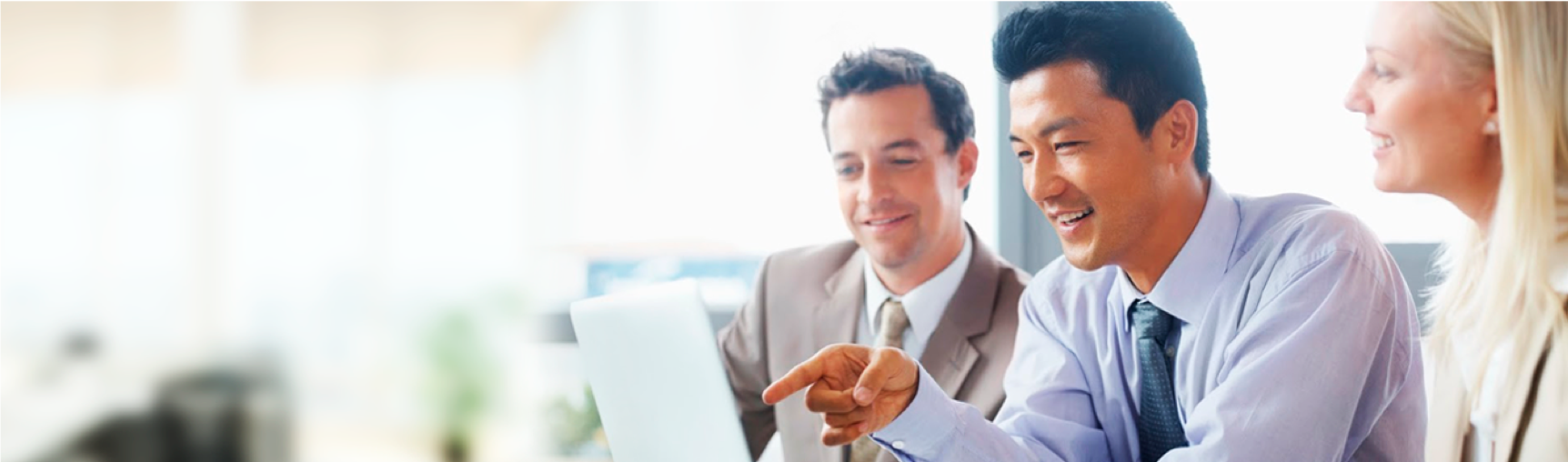 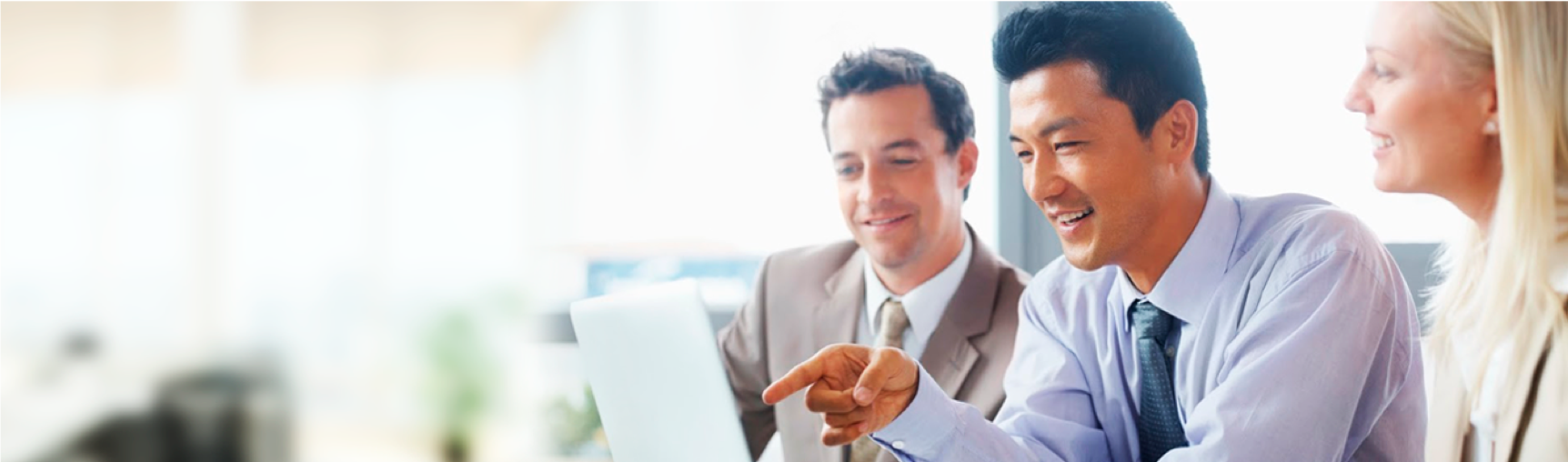 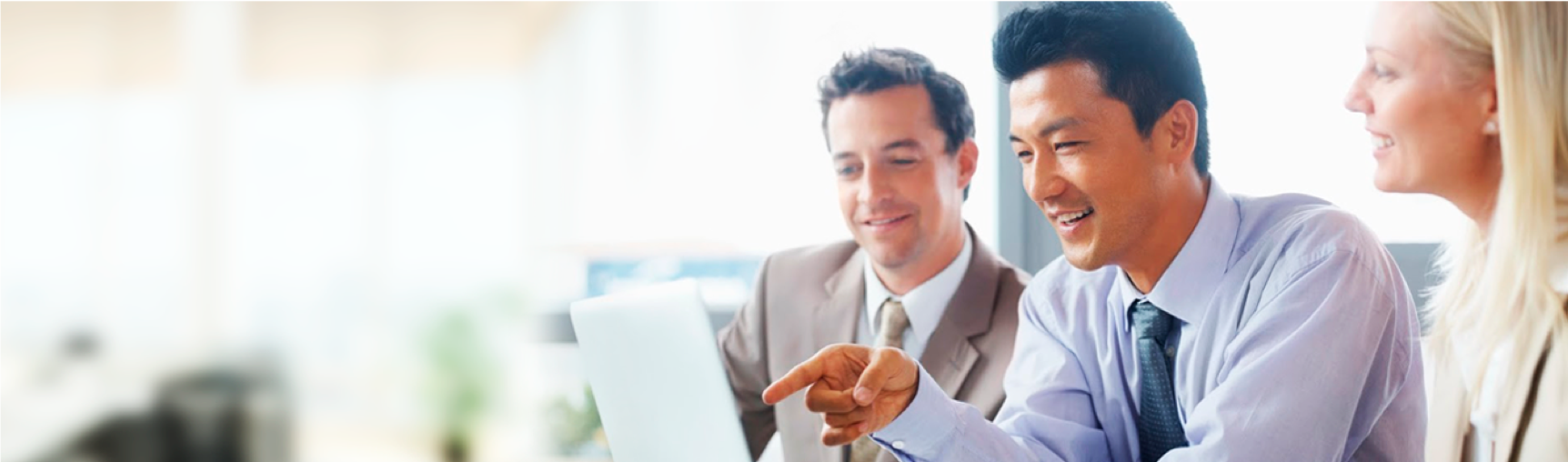 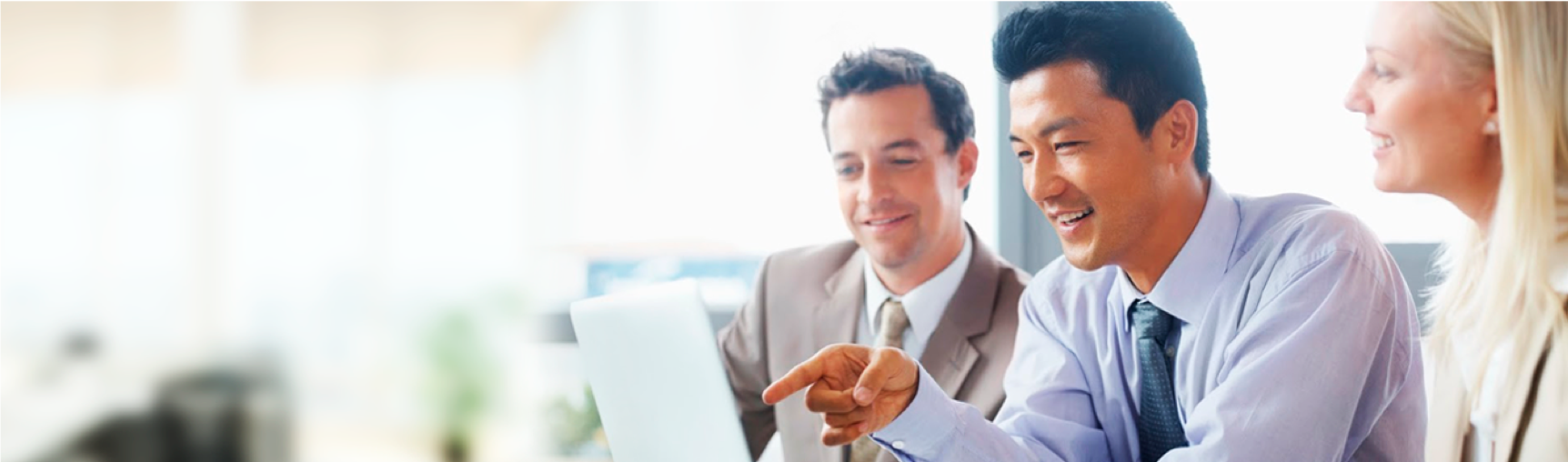 To outline the most influential business-cooperation institutes in the region  
 To identify the extent of their influence on fostering business contacts. 
 To identify common features of their interaction with each other and governments
 To distinguish the challenges of this interaction and assess the degree to which it has been successful. 
 To formulate recommendations for Russia’s companies from the institutional perspective
Objectives
What will we do?
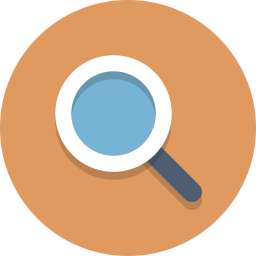 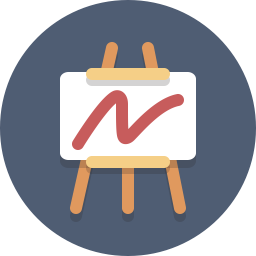 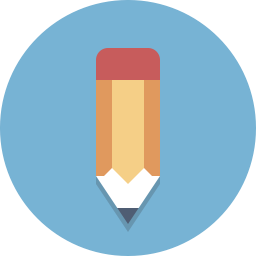 searching for and processing statistical information
working with graphics (charts, tables, graphs), preparing presentations;
preparing academic, expert-analytical, reference and applied materials in English language
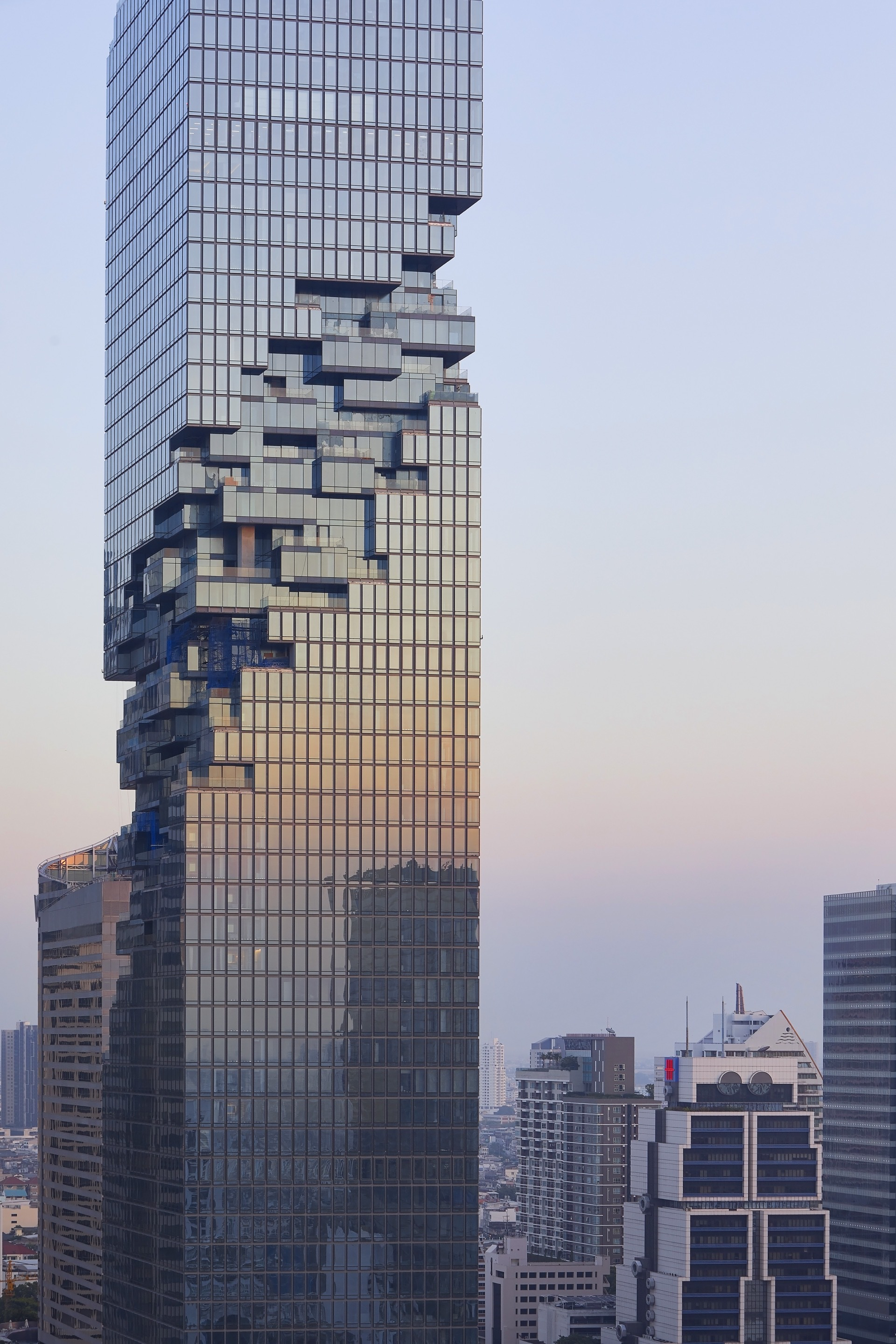 Educational Programs:
International Relations (Bac.)
World Economics (Bac.)
Oriental Studies (Bac., Mast.)
IR: European & Asian Studies (Mast.)
Political Science (Bac., Mast.)
International Business (Mast.)
Trade Policy (Mast.) 
HSE and Kyung Hee University Double Degree Programme in Economics and Politics in Asia (Bac.)
HSE and University of London Parallel Degree Programme in International Relations (Bac.)
Duration: 18 November 2019 – 24 April 2020
Vacancies: 8 vacancies
Credits: 4 credits
Activity types: 
remote activities & consultations with the Project Head and Project Coordinator
individual and in group
Requirements for participants:
Understanding of the key international trends in the Asian-Pacific region 
 Advanced presentation & analytical skills
 High level of motivation for research activities, including the one in the theoretical and historical areas
 Fluent English at a level adequate for working with English-language materials
Fluent Eastern language (Chinese / Japanese / Korean /Vietnamese / Indonesian, and others) as an advantage.
*
Project Head - prof. Evgeny Kanaev
School of International Affairs, Higher School of Economics
Expert, the Russian International Affairs Council (RIAC)
Leading Researcher, Center for Asia-Pacific Studies, IMEMO RAS
Expert, ASEAN Center, MGIMO-University, MFA of Russia
Expert, Russian National Committee, Council for Security & Cooperation in the Asia-Pacific region
Member of Editorial Board of Journals:
“Southeast Asia: Actual Problems of Development” (Russia)
Russian Journal of Vietnamese Studies (Russia)
”Russia and The Pacific” (Russia)
Analyses and Alternatives (the Republic of Korea)
Division Supervisor – Sofya Akhmanaeva
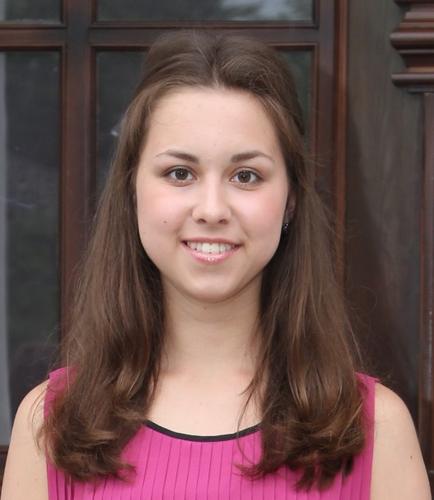 Assistant at the Centre for Comprehensive European and International Studies (CCEIS)
4th year student of ”International Affairs” at HSE, specializing in Asian Studies (Southeast and South Asia)
Coordinator of the Student Research Club of the Faculty of World Economy and International Relations (HSE)
Thank you for your attention!
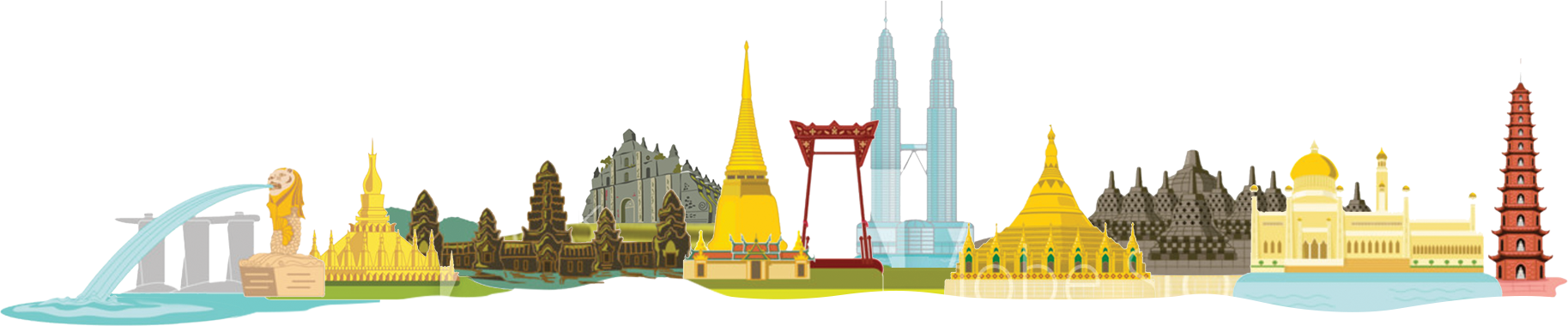